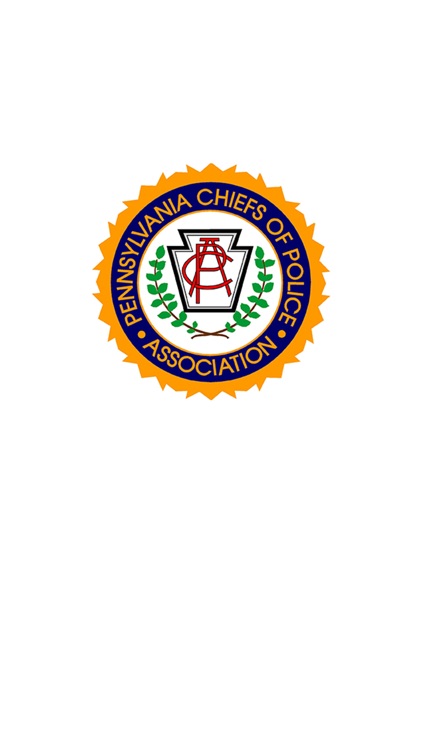 Pennsylvania Chiefs of Police association
The Pennsylvania Law Enforcement Accreditation Program
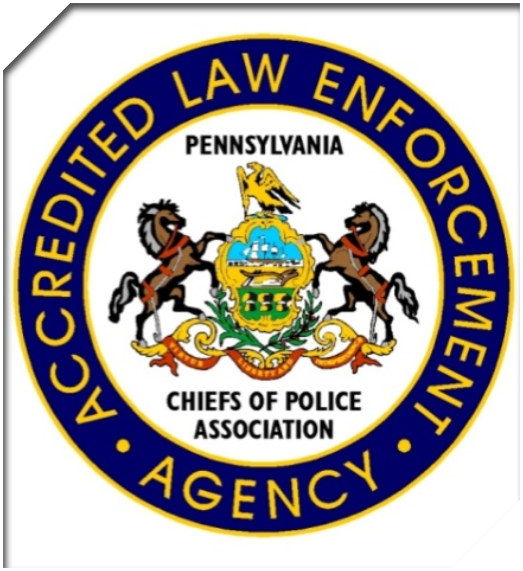 Accreditation Manager Training
Individuals who are:
Prospective Accreditation Manager
New Accreditation Managers
Veteran Accreditation Managers
Audience
Focus Areas
Accreditation
What is accreditation?
How does my agency become accredited?
What does the process to become accredited involve?
What should I expect during an accreditation assessment?
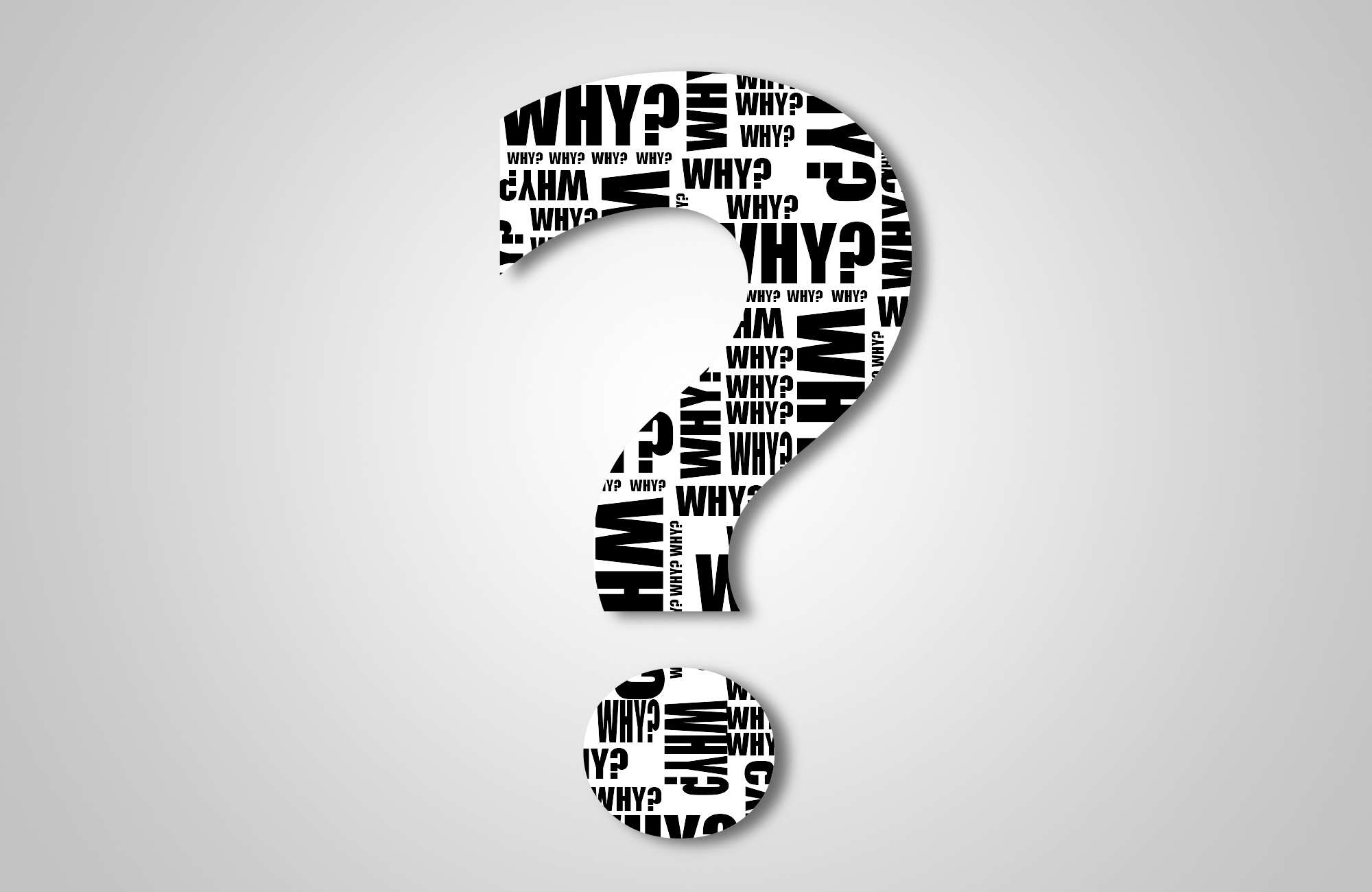 To understand:
Importance of accreditation
Accreditation Manager role
How to create and development an accreditation assessment
Mock accreditation assessment
Accreditation assessment (on-site)
Why are you here?
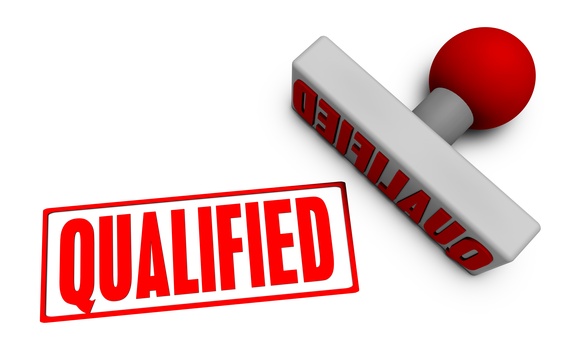 Leon Crone
Lower Allen Township Police Department
Captain
Accreditation Manager for
Pennsylvania Police Accreditation Coalition
Immediate Past President
Pennsylvania Law Enforcement Accreditation Commission
Assessor
Instructor
Member
Standards Committee
Member
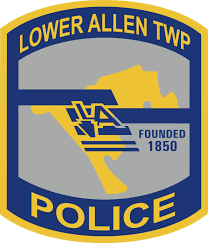 Instructor
David Madrak 
Upper Dublin Township Police Department
Corporal
Accreditation Manager
Pennsylvania Police Accreditation Coalition
President
Mock Coordinator ~ East
Pennsylvania Law Enforcement Accreditation Commission
Assessor
Instructor
Member 
Standards Committee 
Member
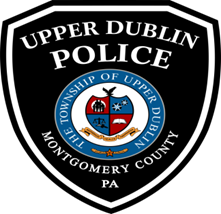 Instructor
Established standard of performance, acknowledged business practices and professionally recognized organizational principles that are mandated as necessary for a particular profession or organization.
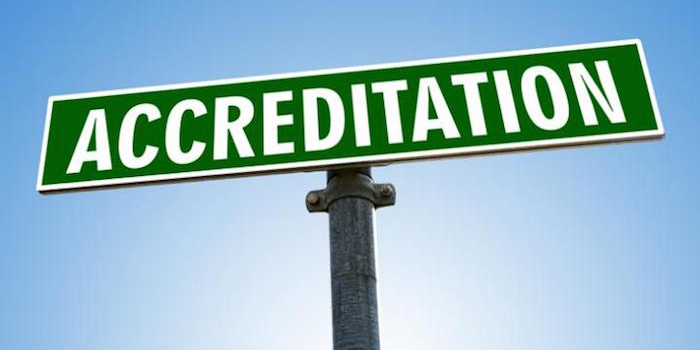 What is accreditation?
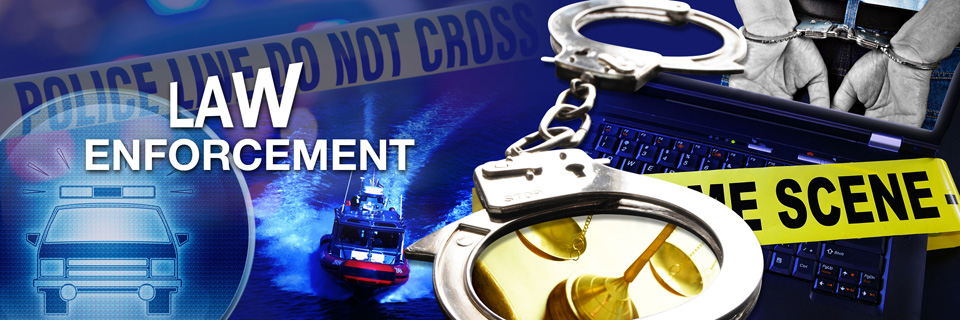 What advantages does accreditation provide to my agency?
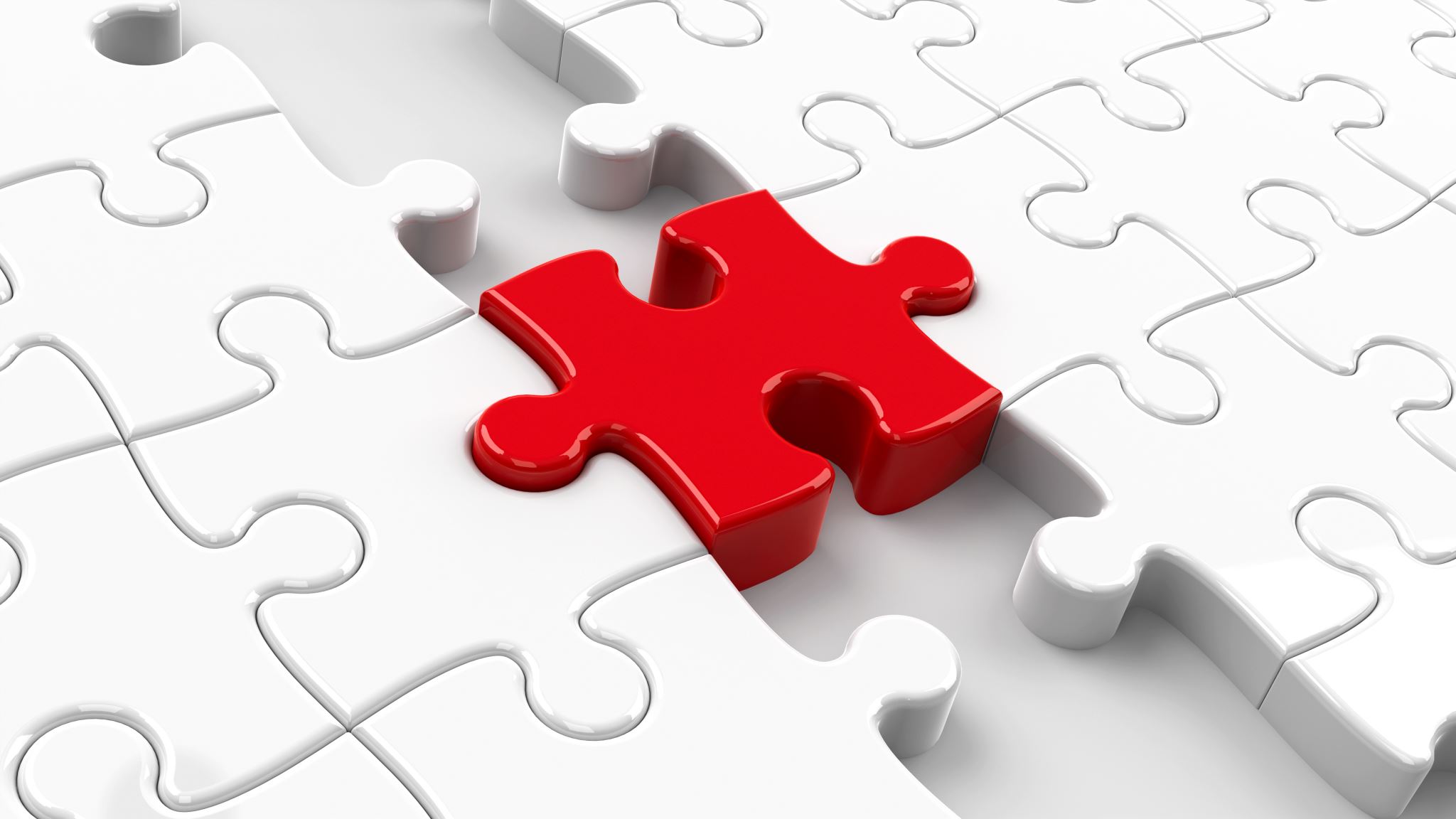 Who does accreditation begin with?
Chief of Police
Deputy Chief of Police, Captains, Lieutenants 
Municipal administrators 
Council, Commissioners, Supervisors 
Manager
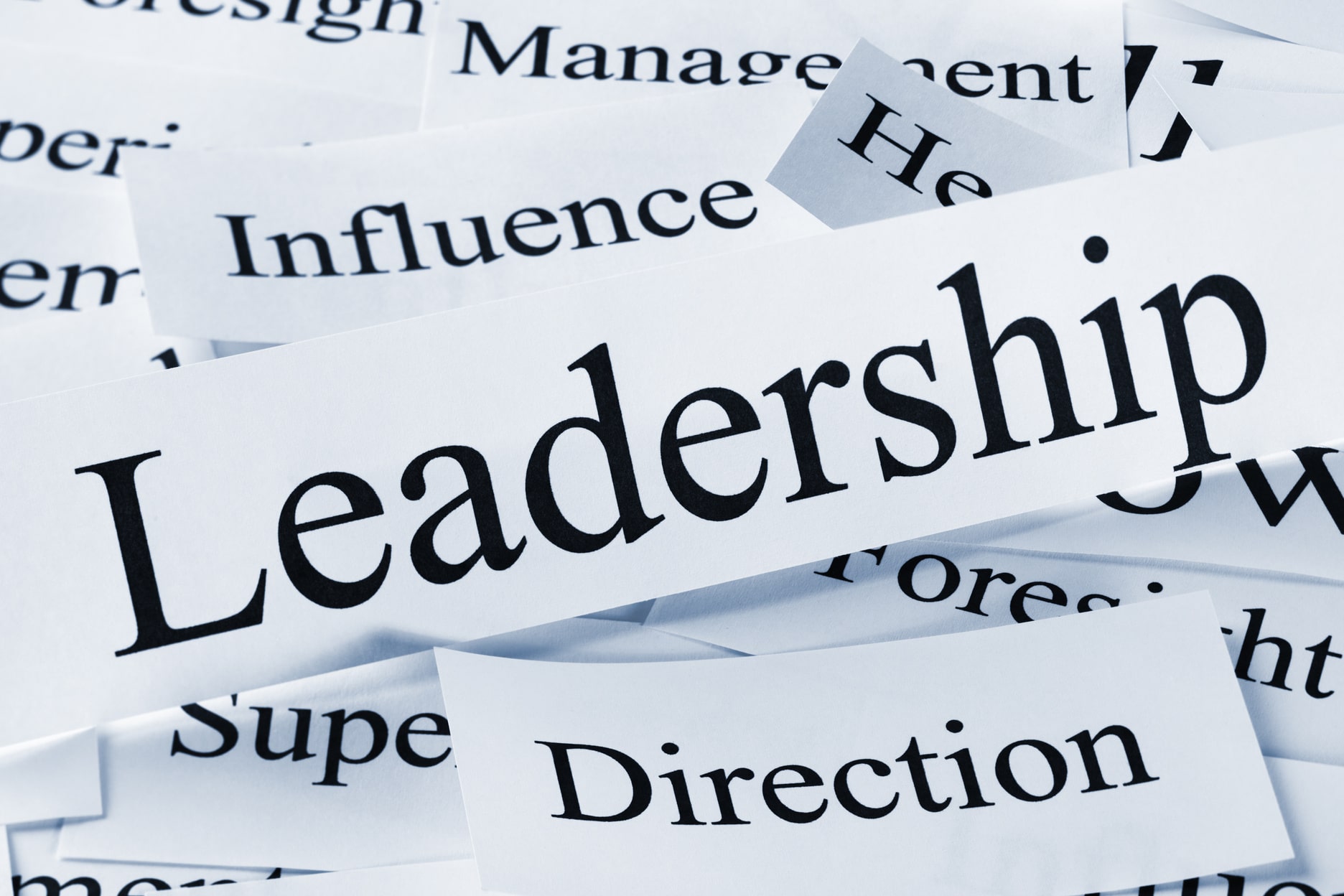 Executive Leadership
Who would want this?
What is it?
Why is it important?
Where can I find help?
When is my agency going to become accredited?
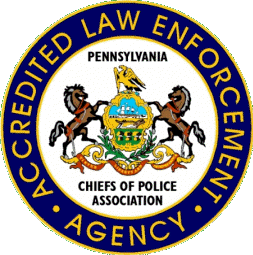 Accreditation program Overview
Letter of Intent
Fee
$250.00
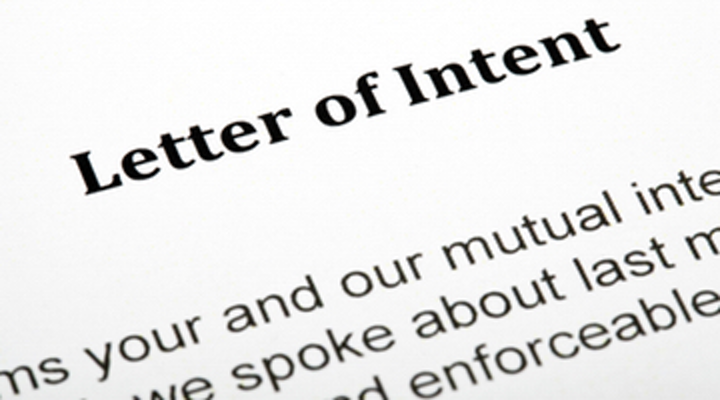 The application and Chief Executive Officer Responsibilities
Notification to agency personnel
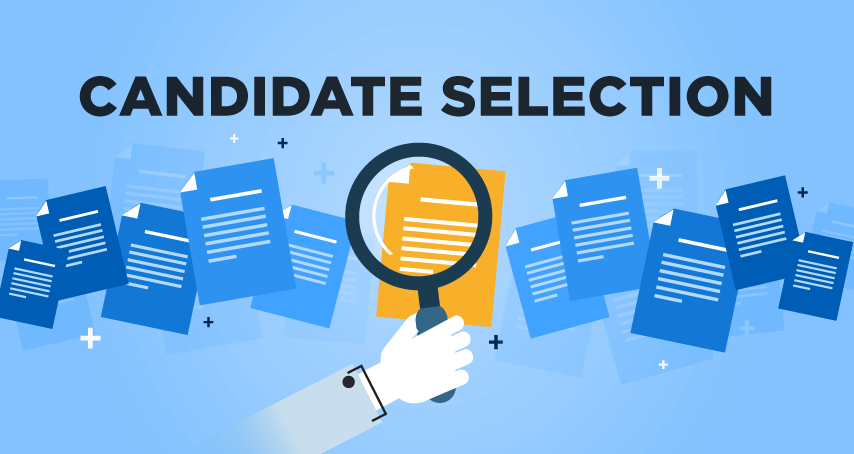 Who will be my agency’s accreditation manager?
What makes a good accreditation manager?
Considerations when selecting an accreditation manager
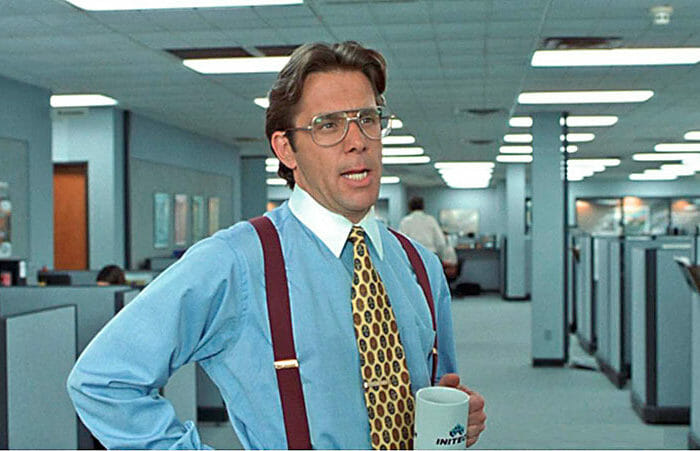 Accreditation manager
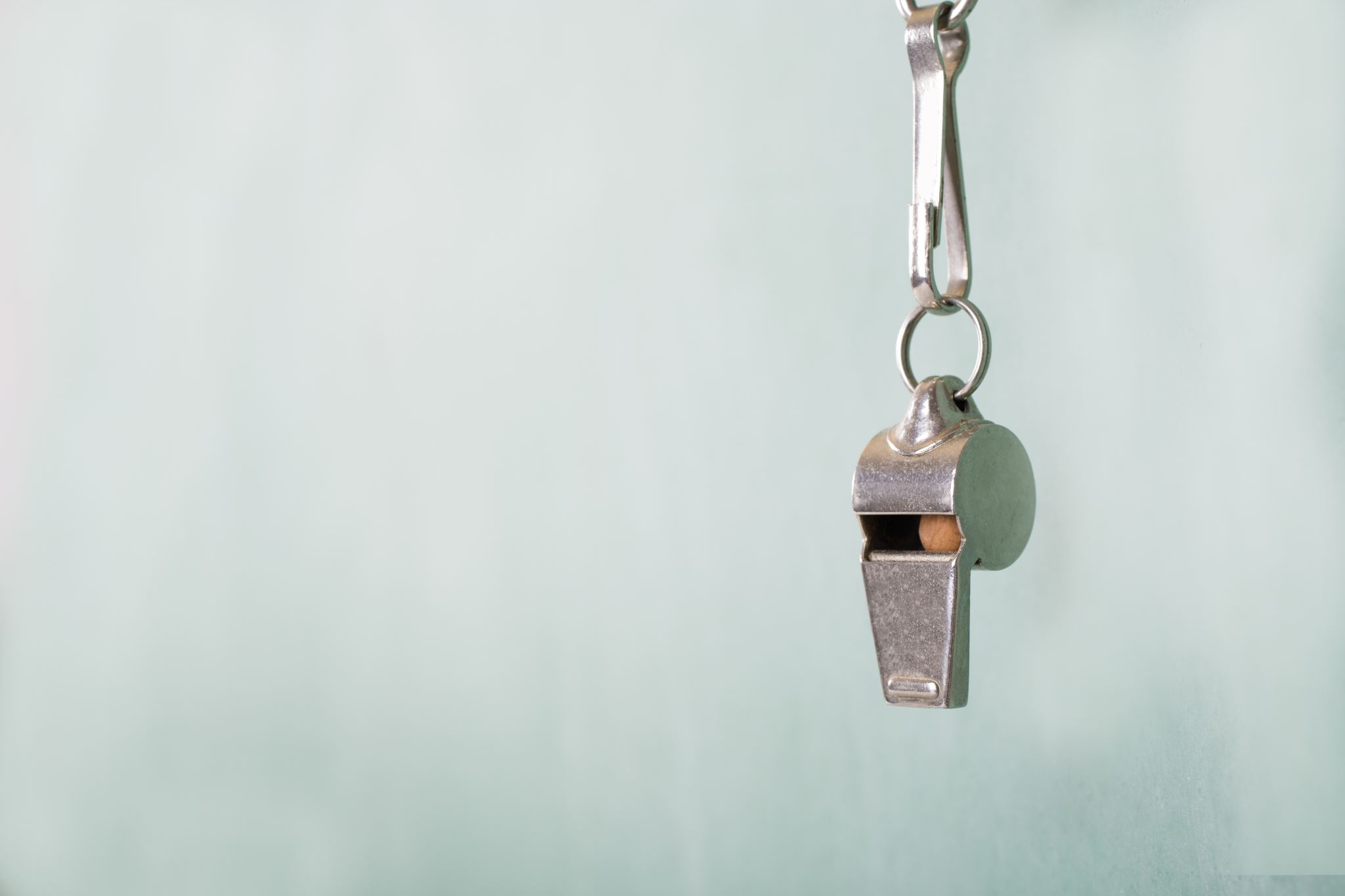 1st Step – Training
Congratulations, you are here!
As each item relates to accreditation
Conducts a “self assessment” of agency
Facility
Policies and procedures 
Training 
Develops or assists with the development of policies and procedures as they relate to accreditation
Ensures agency compliance to accreditation standards via Proofs of Compliance
Coordinates and facilitates accreditation assessments
Mock
On-site
Responsibilities of the accreditation manager
Accreditation Standards
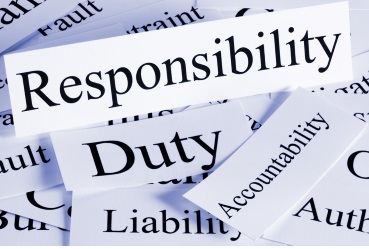 Address high profile and liability related issues
Accreditation standards
Accreditation Standards
139 total standards
38 – Organization and Management Role
42 – Law Enforcement Function 
40 – Staff Support Responsibility 
19 – Pennsylvania Legal Mandate
Organization and Management
Law Enforcement Function
Staff Support
Crashes
Pursuits
Crime Victims
Missing Persons
Juveniles 
Megan’s Law
Training
Domestic Violence
Etc.
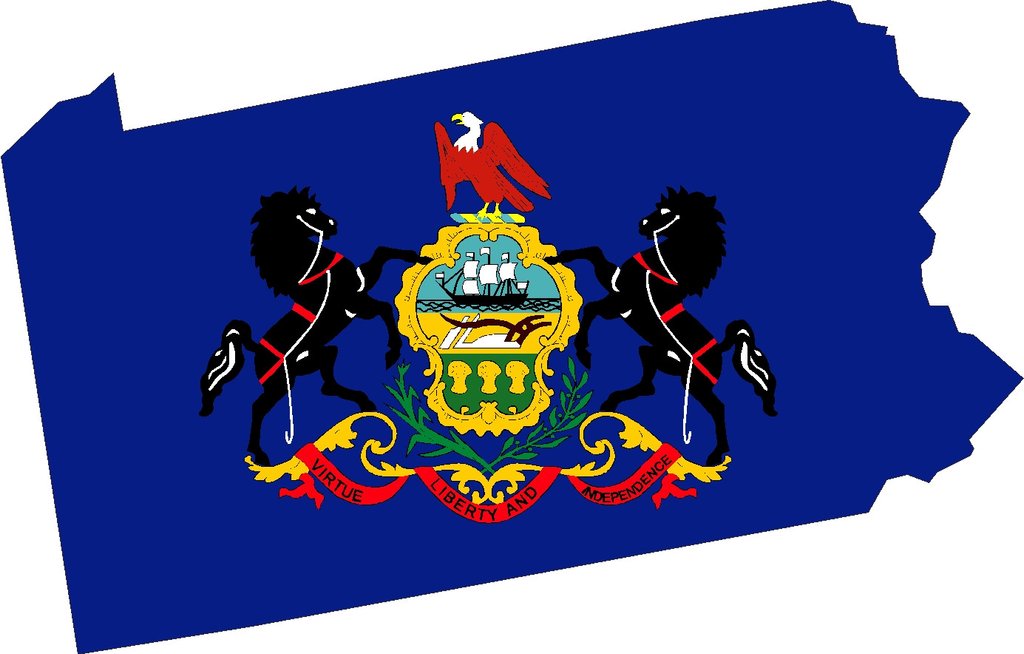 Legal Mandates
Standard Statement:
1.2.2 A written directive governing procedures for assuring compliance with all applicable constitutional requirements for in-custody situations, including, but not limited to:
Interrogations
Access to counsel
Search and seizure
Standard Components
Standard Narrative:
Interrogations include interviews, questioning, or any other term used to describe in-custody verbal examinations requiring constitutional rights. These constitutional requirements, federal and state, are vital to the role and function of law enforcement in a free society. By complying with these constitutional requirements, law enforcement officers and law enforcement agencies ensure fair, legal, and equitable treatment of all people.
Standard Components
Standard Statement:
1.3.3 A written directive regarding the use of firearm “warning” shots by agency personnel.
Standard Components – “If”
Standard Narrative:
If firearm “warning” shots are permitted by the agency, then it is necessary for the agency to define under what circumstances. Otherwise the directive should prohibit the discharge of “warning” shots by agency personnel.
Standard Components – “If”
Certain standards require proof of a negative (i.e. “warning” shots). This will usually be defined in the standard, narrative, or the Sample Assessment. In these cases you need a policy prohibiting the act and cannot take as a N/A.
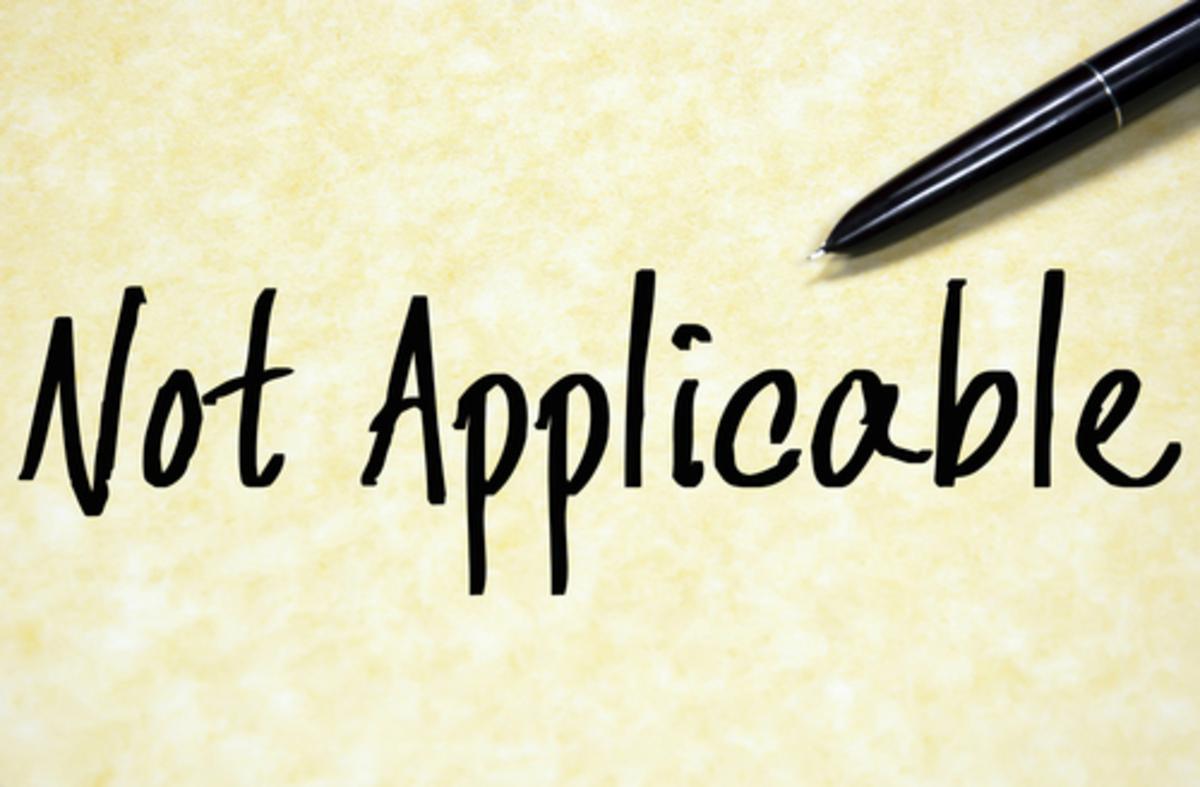 Not applicable (N/A) standards
Waiver from compliance
Waiver available for two (2) different reasons:
Compliance must be IMPOSSIBLE:
Conflict with Collective Bargaining Agreement or local ordinance
New standard within six (6) months of scheduled accreditation assessment
Self assessment of Agency
Longest phase of Accreditation Program
Compares agency policy to standards
Creation or revision of policies
Training of personnel
Proofs of Compliance are gathered
Forms
Incident or Investigative Reports
Observation
Mock Accreditation Assessment
Determines readiness for accreditation assessment
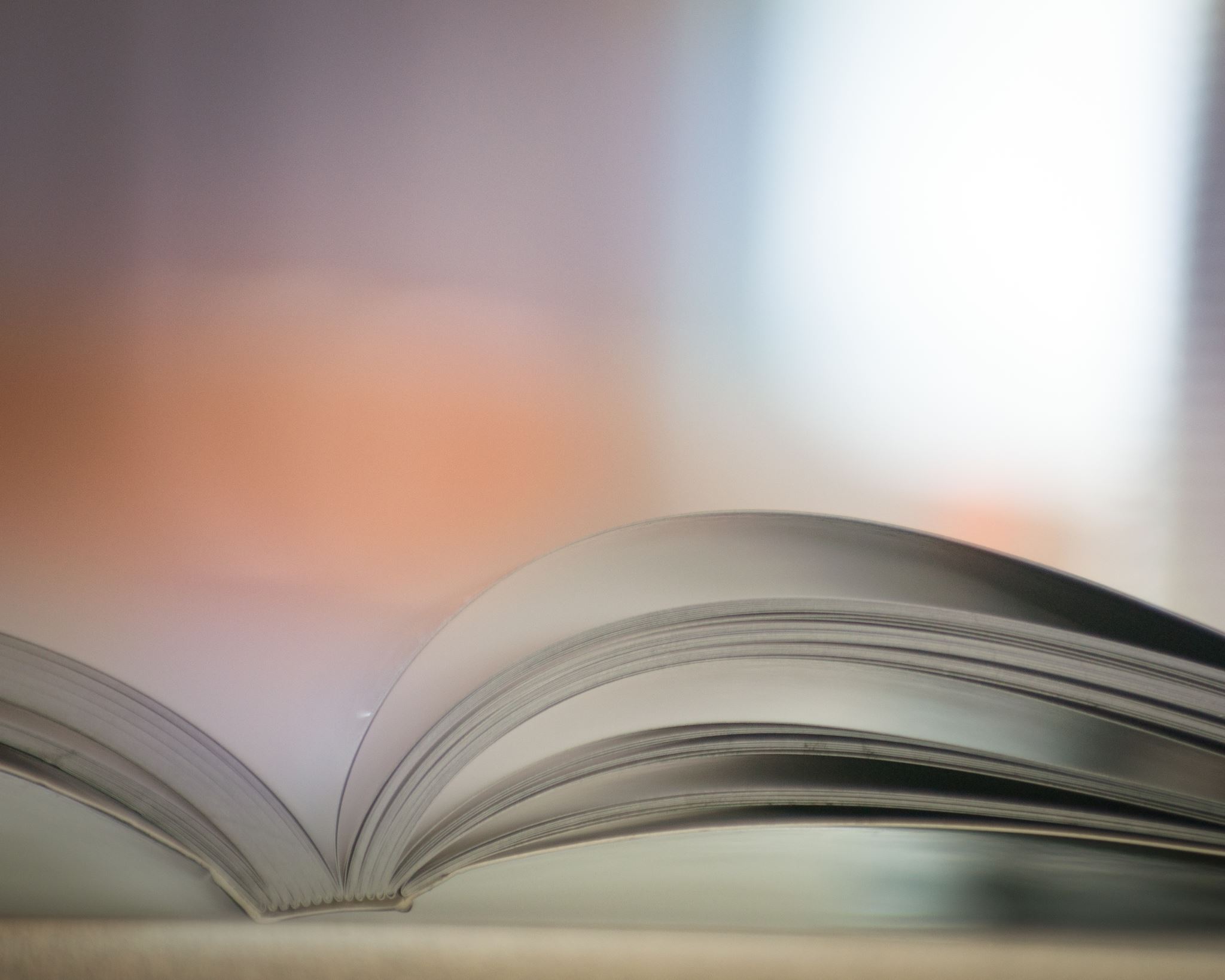 “I’ve begun writing a new policy manual; I have the pages numbered, now all I must do is fill in the rest!”
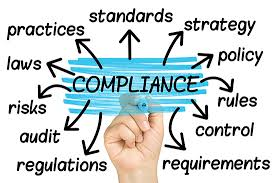 How can I locate a "good” policy or proof of compliance?
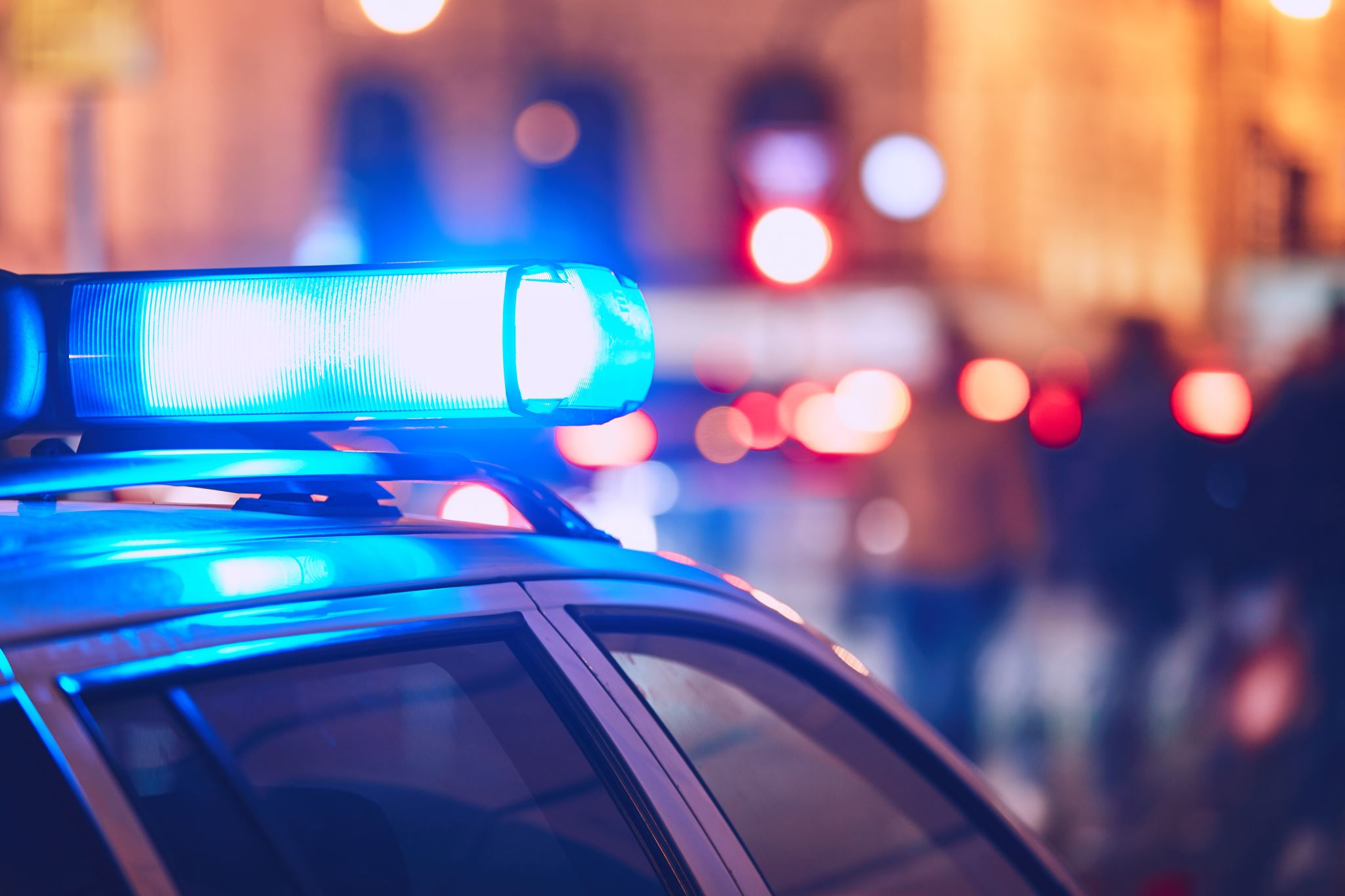 Sample Assessment
Power DMS – Pennsylvania Chiefs of Police Association 
https://powerdms.com/ui/login.aspx?formsauth=true
Accredited agencies
Agency’s insurance provider
Professional services
Resources
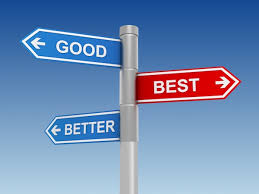 Do your Agency’s policies or proofs of compliance “Meet the mark”?
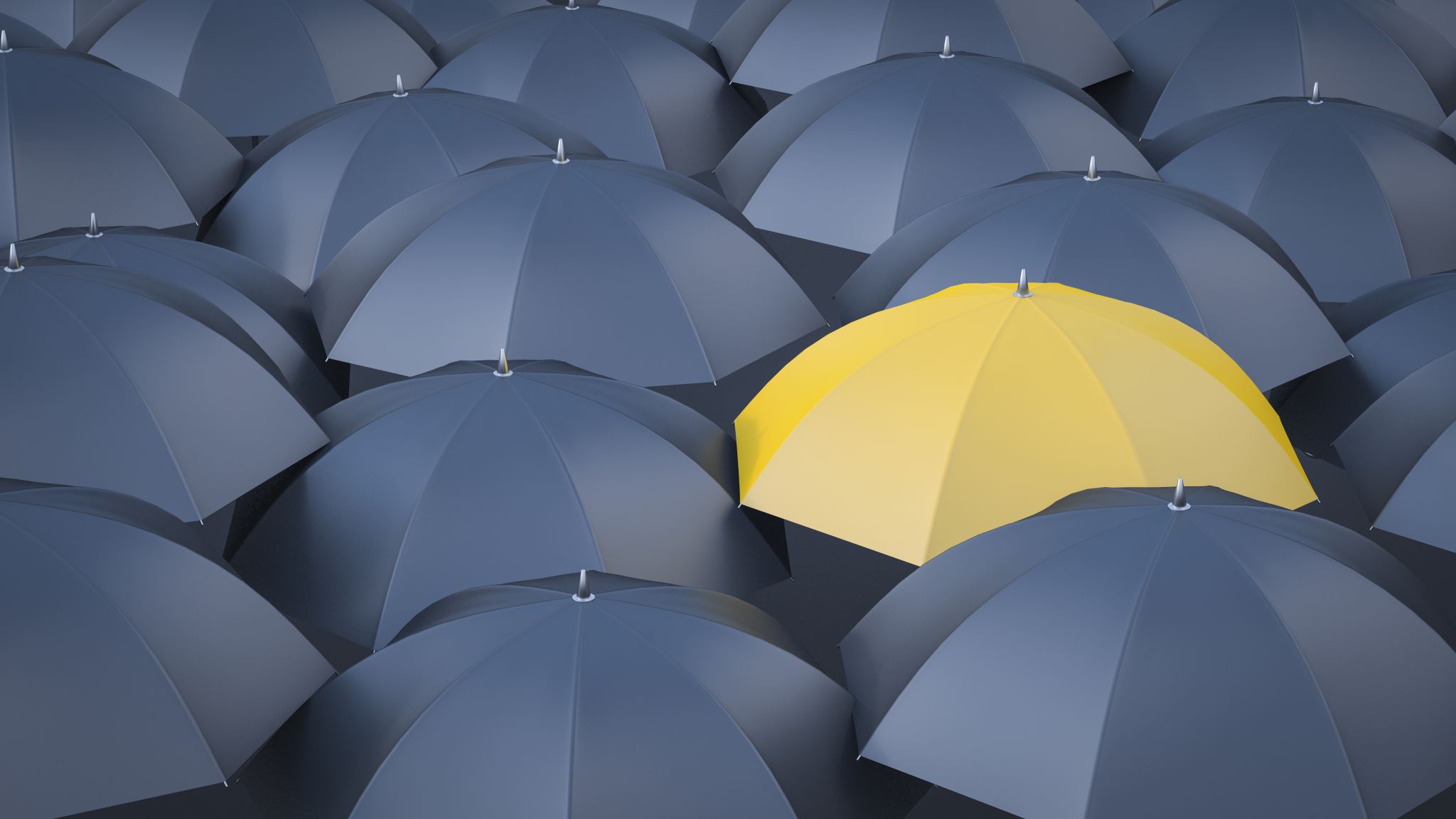 “Countless unseen details are often the only difference between mediocre and magnificent.”
Compliance needs to be demonstrated through:
Written Directive
Policy = Standard (to include bullets)
Written Documentation
Form, Incident or Investigative Report, Observation
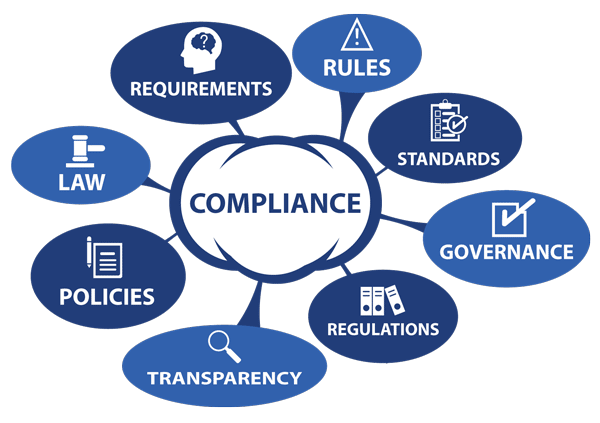 Proving compliance
Written directives
Need to “match” or “mirror” the standard
Written Documentation (AKA – Proofs of Compliance)
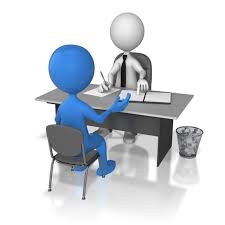 Chief of Police
Evidence Custodians
Internal Affairs
Trainers
Defensive Tactics
Firearms
Less Lethal Weapons
Interviews
Memorandums
Commonly utilized to demonstrate that none or only one (1) Proof of Compliance is present.
No police officers were hired during the accreditation year
Only one (1) police officer was hired during the accreditation year
May also be used for clarification when Proofs of Compliance require some additional explanation
Memo-to-file (MTF)
Observation (O)
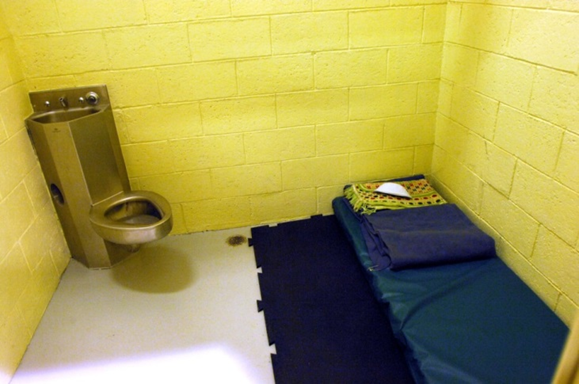 Select standards
Tour
Checklist
Recommend that photographs are placed into “observational” files
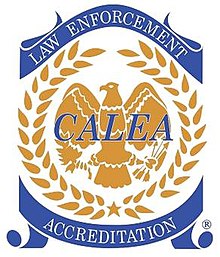 “Crosswalk”
Commission on Law Enforcement Accreditation (CALEA)
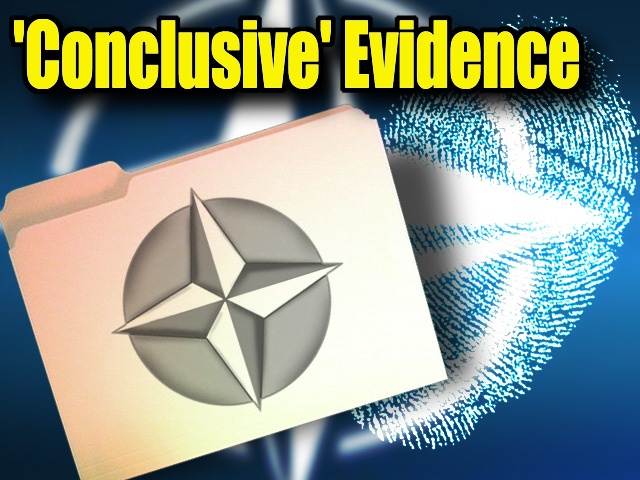 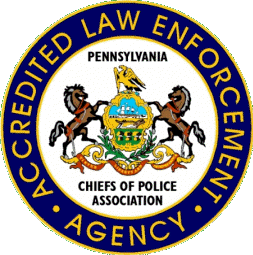 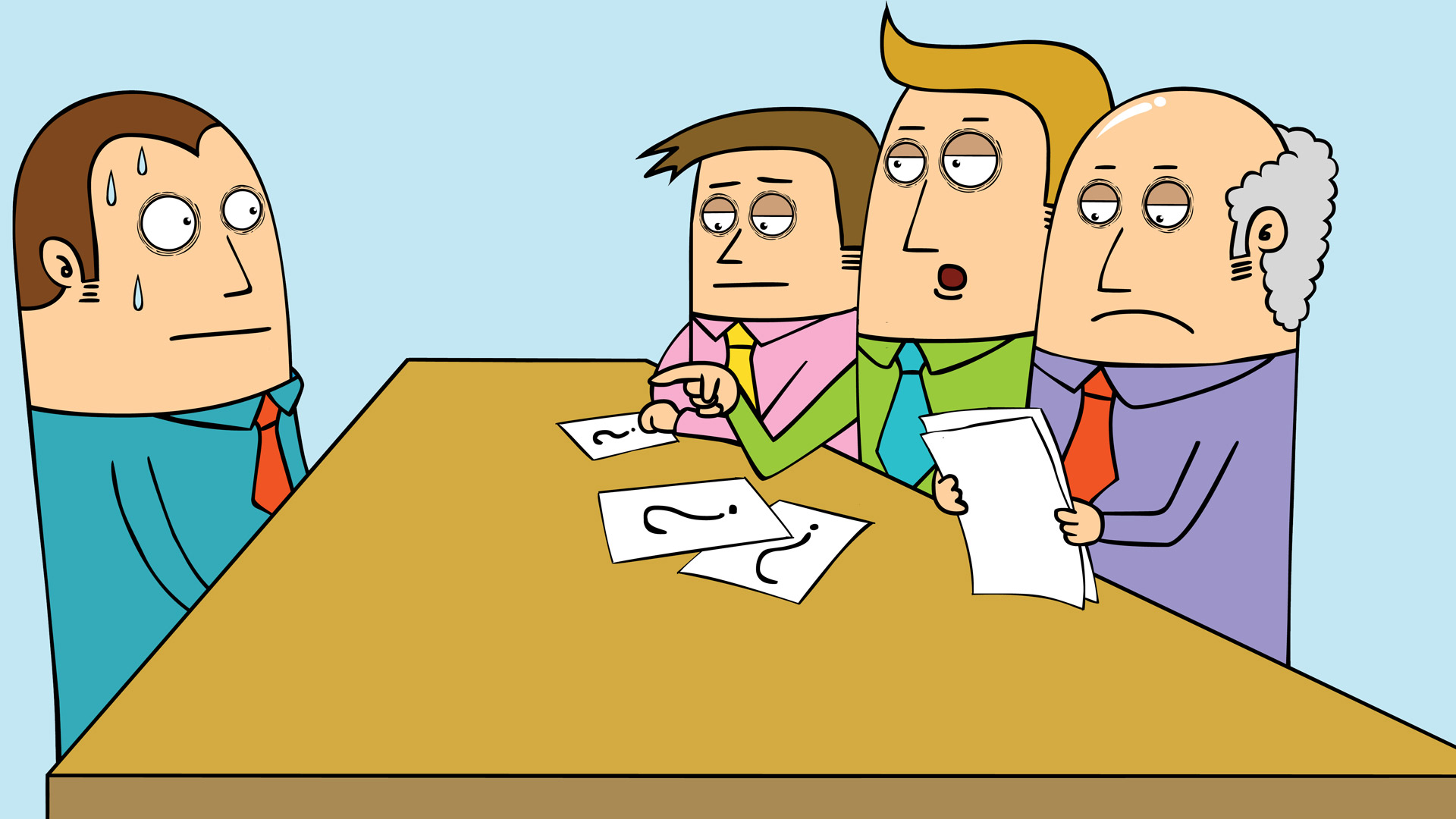 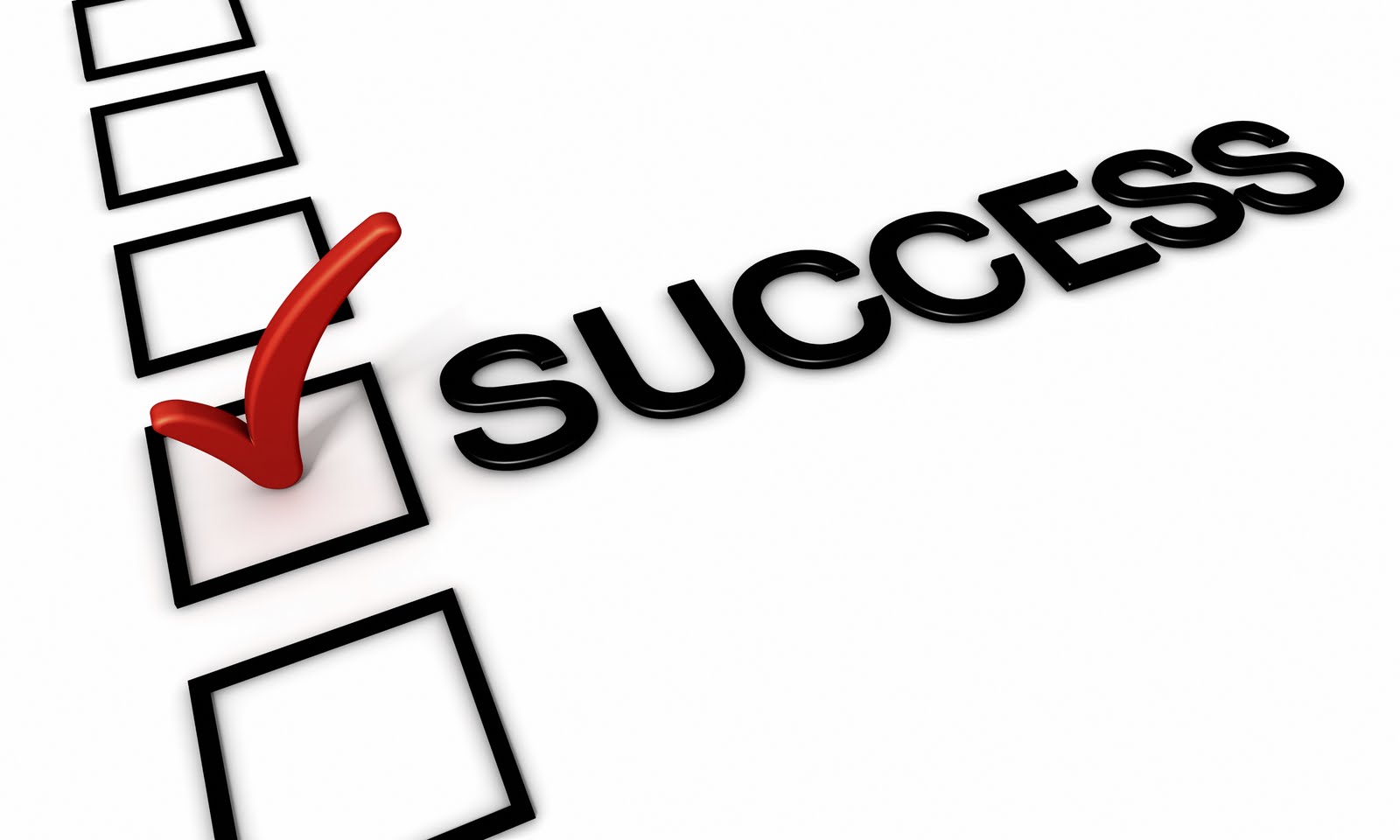 Helpful tips
Misinterpretations
Yearly review
Standards and their subsequent requirements are reviewed, revised, and in some cases reinterpreted for clarification on a yearly basis, though sometimes more often.
How do you find out?
Pennsylvania Police Accreditation Coalition
PA Chiefs Power DMS Sample Assessment
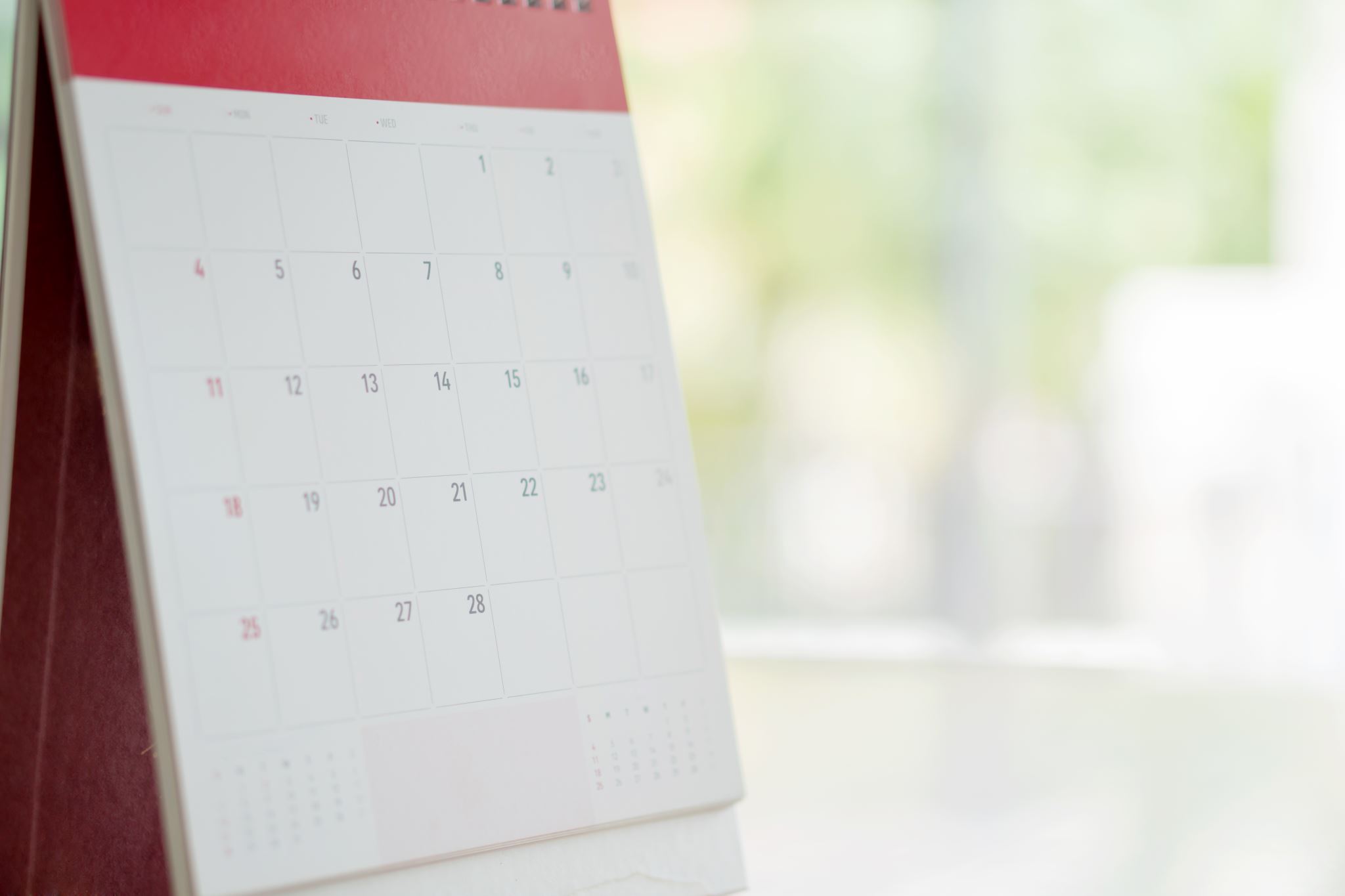 Annual Compliance Survey
Organization of Files
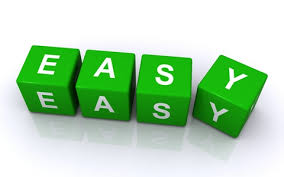 Make it easy to:
Follow
Read
Understand
Find information
Reasonable
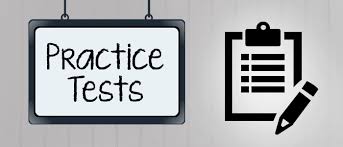 Mock Accreditation Assessment
Voluntary
Arranged at agency discretion through PPAC
Cost
Paid for via yearly membership dues to PPAC
Invoice if non-PPAC member
“Informal” assessment
“Find what is wrong”
What is a “Mock”?
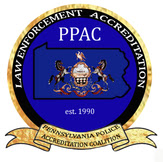 Who conducts your mock accreditation assessment?
Pennsylvania Police Accreditation Coalition
Membership
Executive Board
David Madrak, President
Ryan Cywinski, Vice President
Jenn Ruggeri, Recording Secretary 
Michael Piacentino, Treasurer 
Dues
$100.00 per year
Website 
www.papac.org
Monthly Meetings 
Schedule
Minutes
What is ppac?
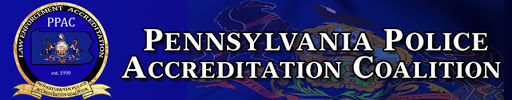 Registration
Complete the form on the website
www.papac.org
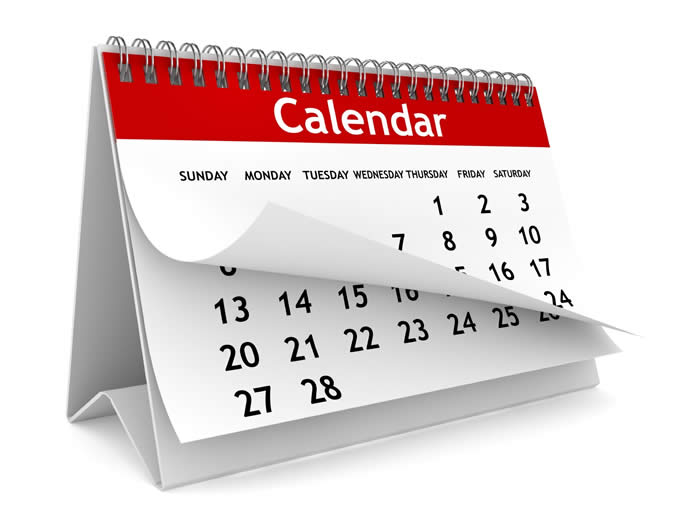 How do I schedule a mock?
Contact a Mock Coordinator
Eastern Region
David Madrak, Corporal @ Upper Dublin Township Police Department
215-646-2101 or david.madrak@udpd.us 
Central Region
Ryan Cywinski, Patrol Officer @ Hanover Township Police Department
570-825-1254 or rcywinski@hanovertwppd.org 
Western Region
Jason Hendershot, Chief of Police @ Clarion University Police Department
412-268-6232 or jhendershot@clarion.edu
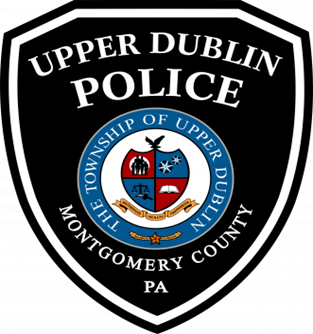 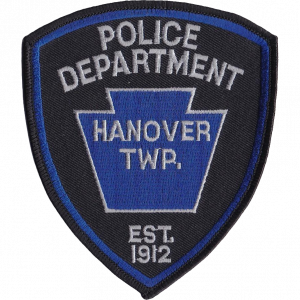 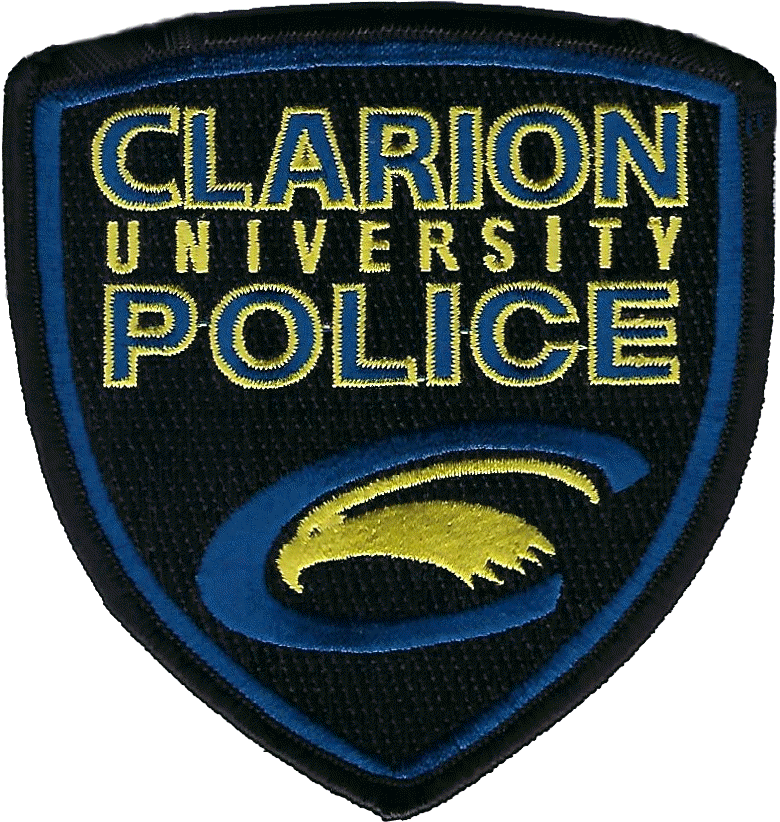 Questions Concerning a mock?
Three (3) or four (4) current or former accreditation managers from local police departments
East
Central
West
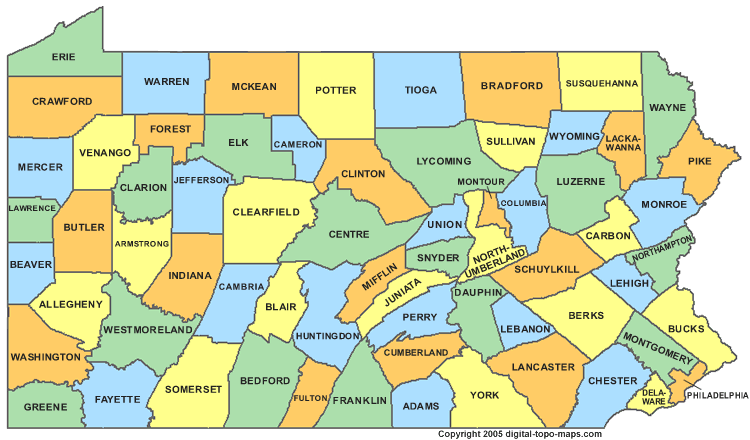 Who conducts my agency’s mock?
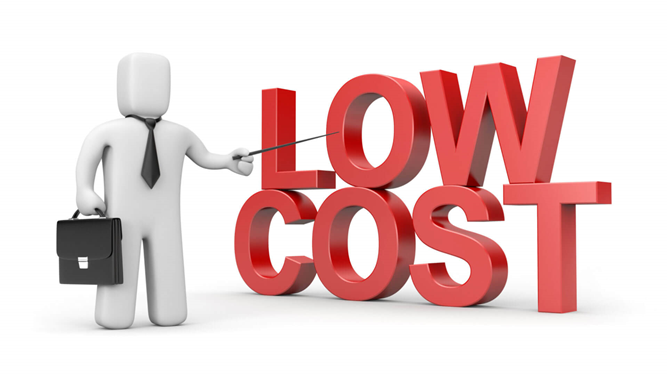 Minimal
Meals
Breakfast
Lunch
Transportation
Extreme circumstance
Hotel
Extreme circumstance
What is the cost of a mock?
Mock coordination & Reporting
Accreditation Assessment Procedures
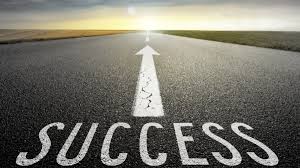 What is your plan?
Accreditation Assessment
Average of one (1) or two (2) day event
Success oriented
Accreditation Team
Two (2) or more Pennsylvania Chiefs of Police Association trained accreditation assessors
Selected from outside of local geographical area
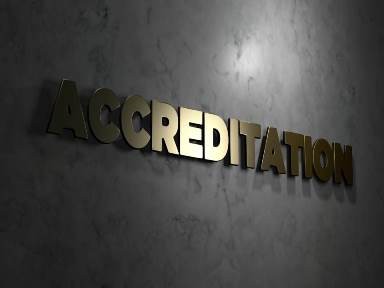 Accreditation Assessment
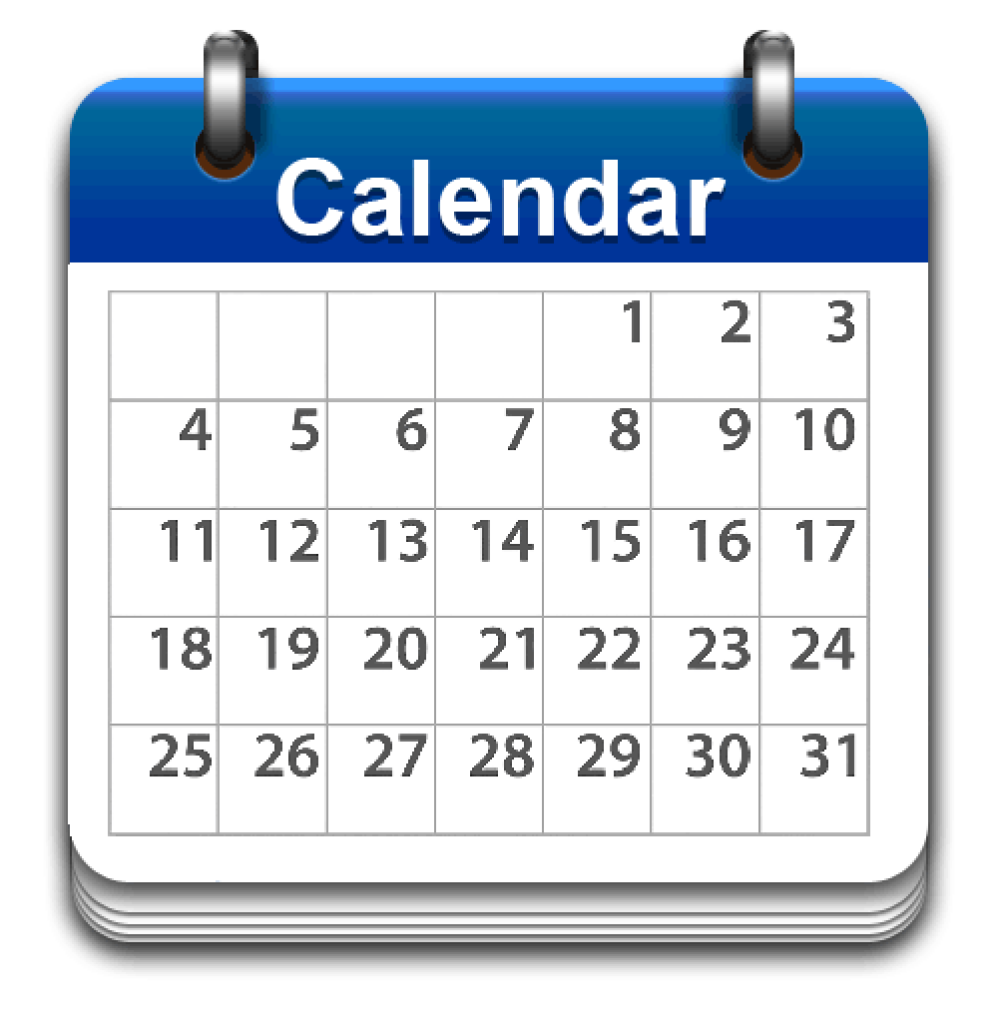 Contact the Andrea Sullivan @ Pennsylvania Chiefs of Police Association
May schedule prior to the mock accreditation assessment; however if this is the case, you may have waited too long to schedule mock!
How do I schedule an accreditation assessment (On-site)?
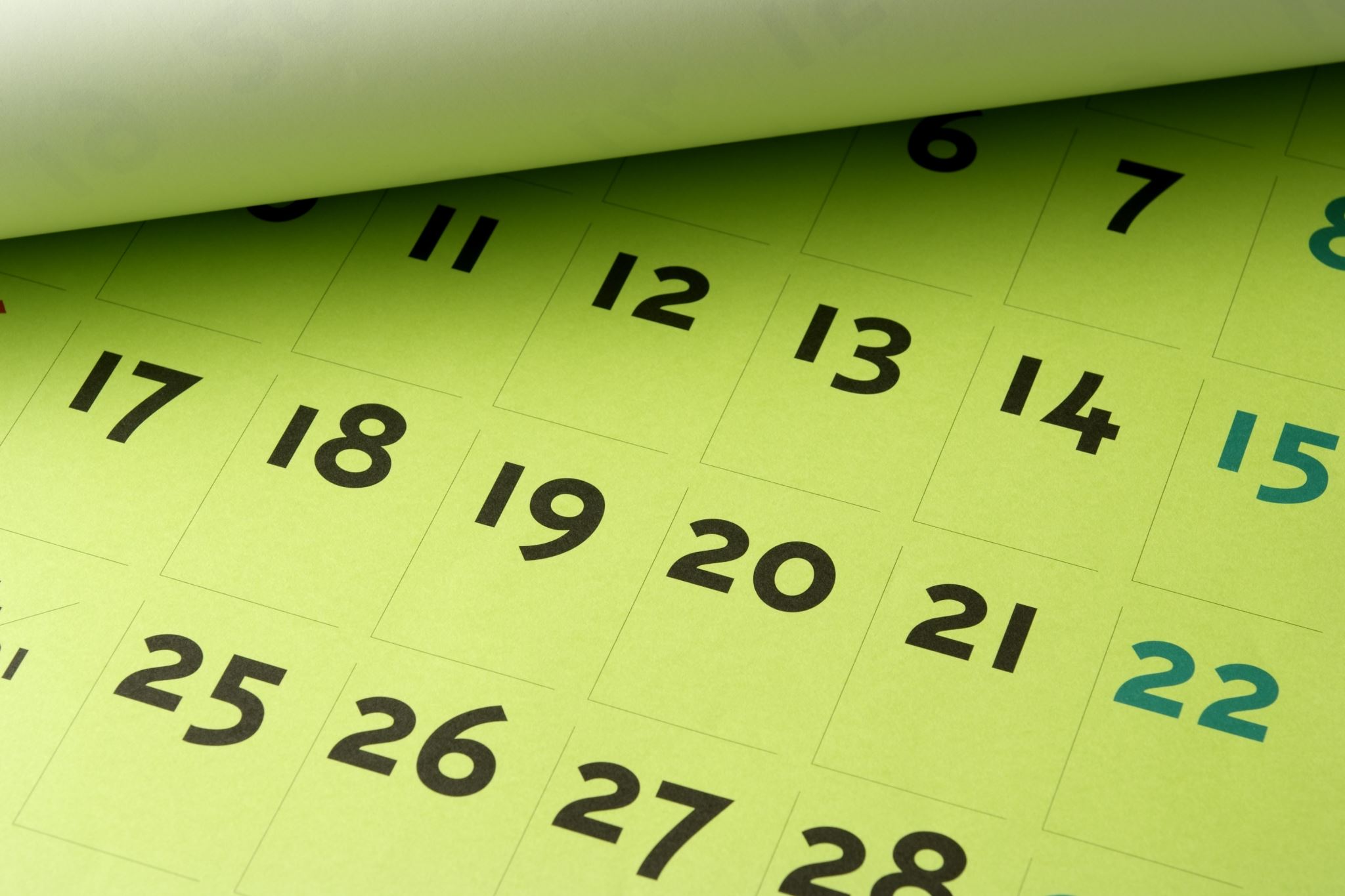 60 days prior to on-site in order to ensure time is available to correct any issues that arise from the mock accreditation assessment. In no case would anything less than 30 days be recommended.
Scheduling Your agency’s accreditation assessment
How will we ever do this?
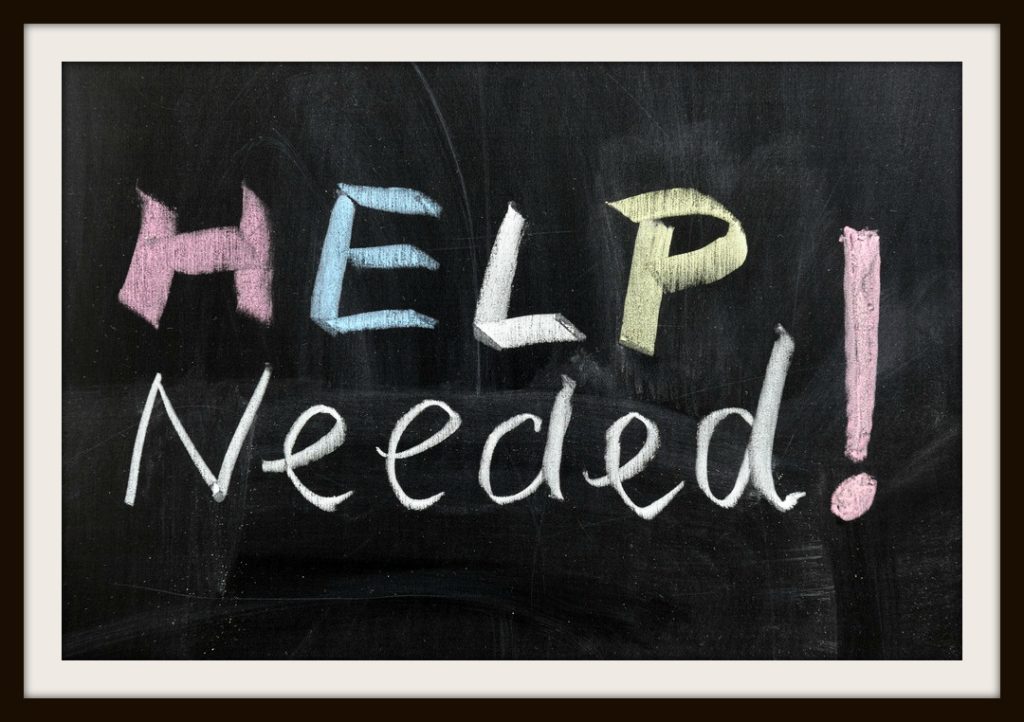 Contact & Planning
Accreditation Manager
Contact and discuss with the Team Leader:
Arrival date and time
Daily begin and end times of assessment
Food
Tour of Facility
Static Display
Ride-Along
Interview of the Chief Executive Officer
“Exit” interview
Departure
Professional ethics
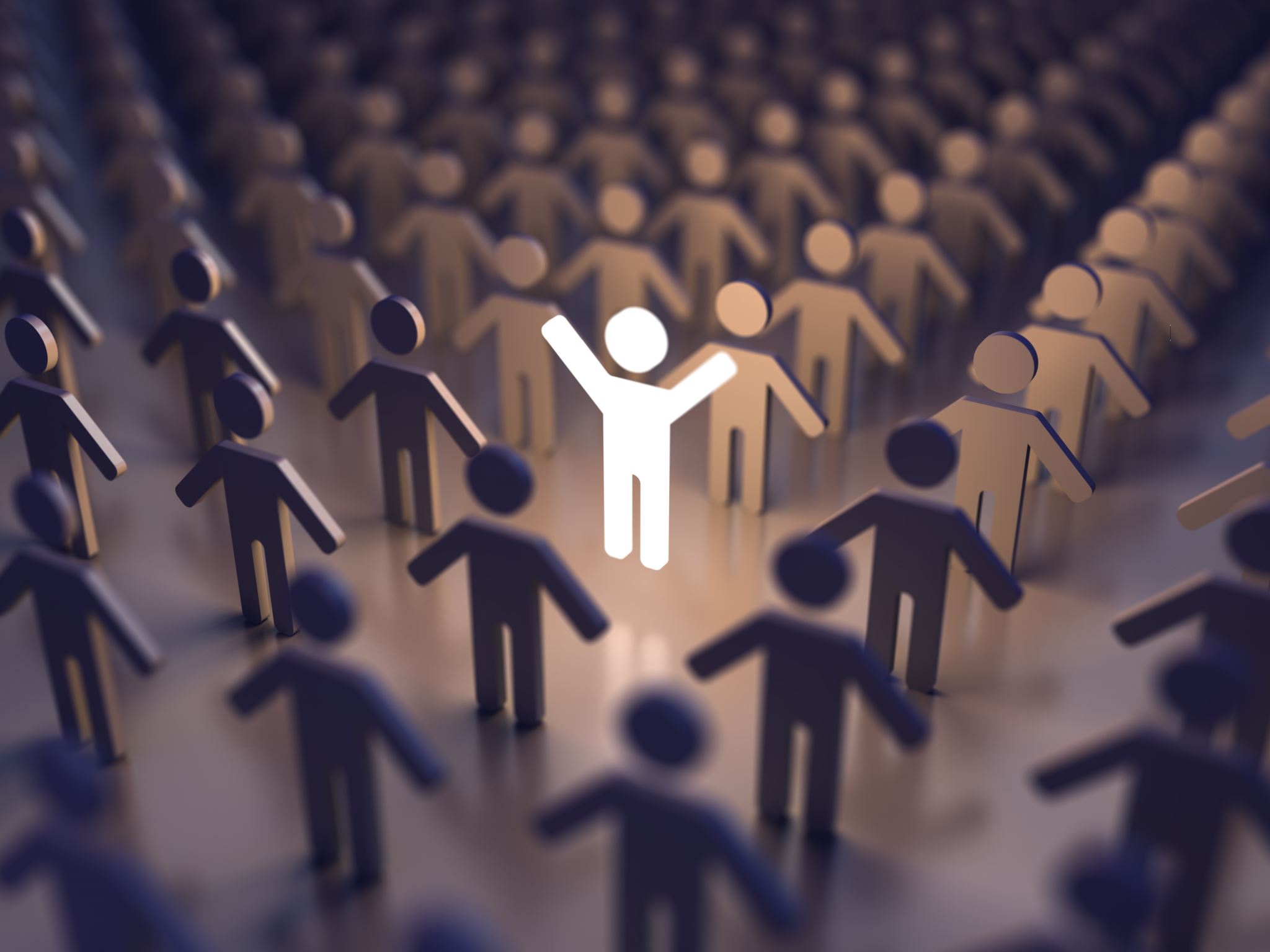 Staff
Spotlight agency “stars”
Keep them involved and updated accordingly
Recommend that agency “nay-sayers” are not involved
Prepare employees
Be prepared
Sleep and be well rested
Consistency in appearance 
Professionalism
Demeanor & bearing of Self and agency personnel
Assessor Workspace
Room
Private
Telephone
Electrical outlets
Extension cords
Internet access
Supplies
Paper
Pens
Assessor Workspace
Resources
Annual Report
Organizational Chart
Crimes Code
Collective Bargaining Agreement
Reasonable access to the accreditation manager
Assessor Workspace
Hospitality
Conflict Resolution
Early resolution is imperative
Team Leader -> Accreditation Manager
Team Leader -> Chief Executive Officer
Team Leader -> Accreditation Coordinator for PCPA
Compliance verification
The day of your agency’s Accreditation Assessment
Escort to agency
Introductions to Stakeholders
Facility Tour
Static Display
Interviews
File Review
Ride-Along
Day 1 and/or 2
Re-Accreditation Assessments = 1 or 2 Day
Facility Tour
Cells (If Applicable)
Communications Center (If Applicable)
Evidence
Temporary
Storage
Impound
Temporary Holding
Static Display
Lethal and Less Lethal Weapons
Specialty Units
Equipment
K-9
Mounted
Specialty Vehicles
ATV
Bicycles
Boat
Motorcycles
Observations
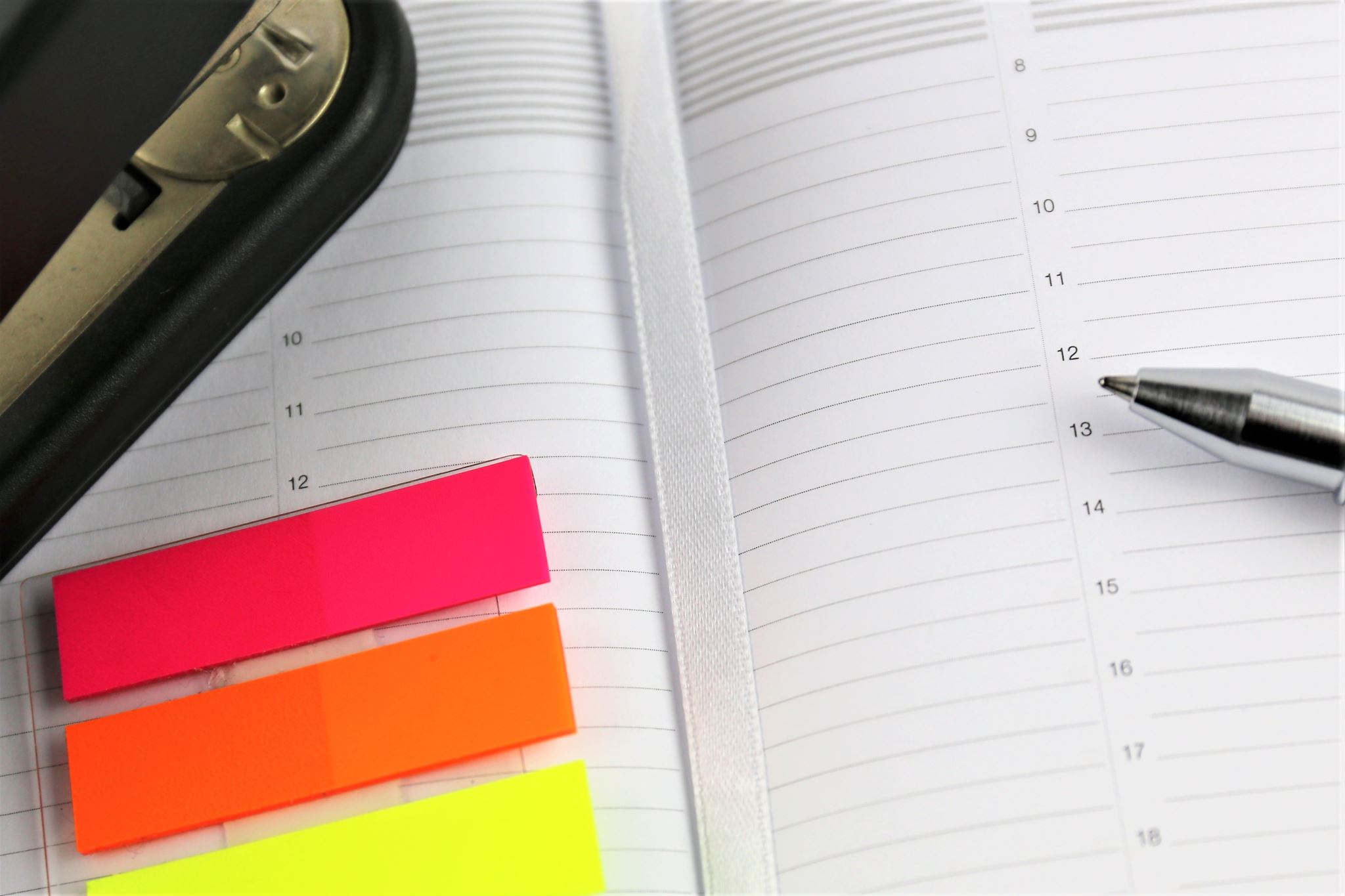 Tour Sheet
Customized specific to your agency
Organized to the layout of your agency’s facility
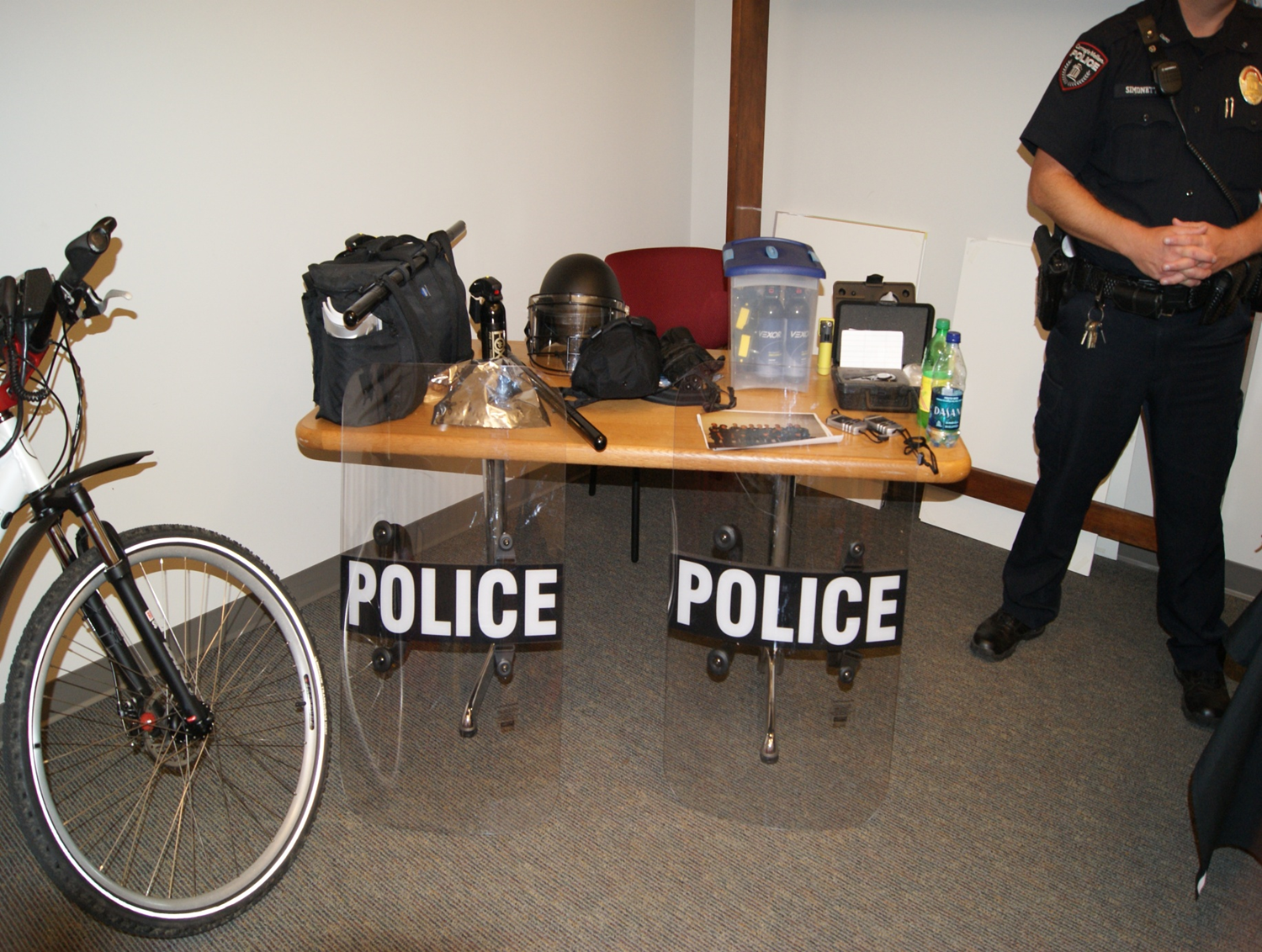 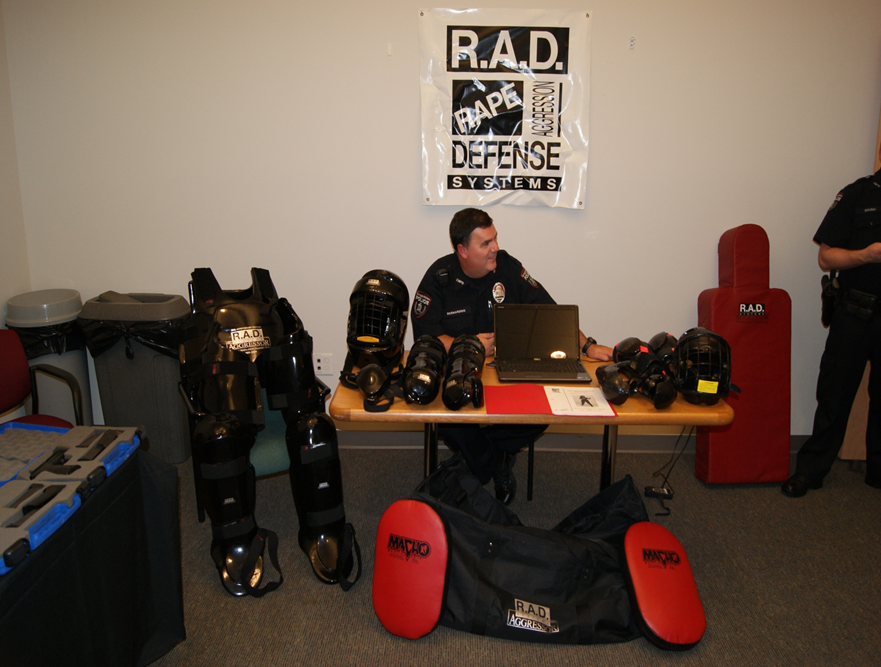 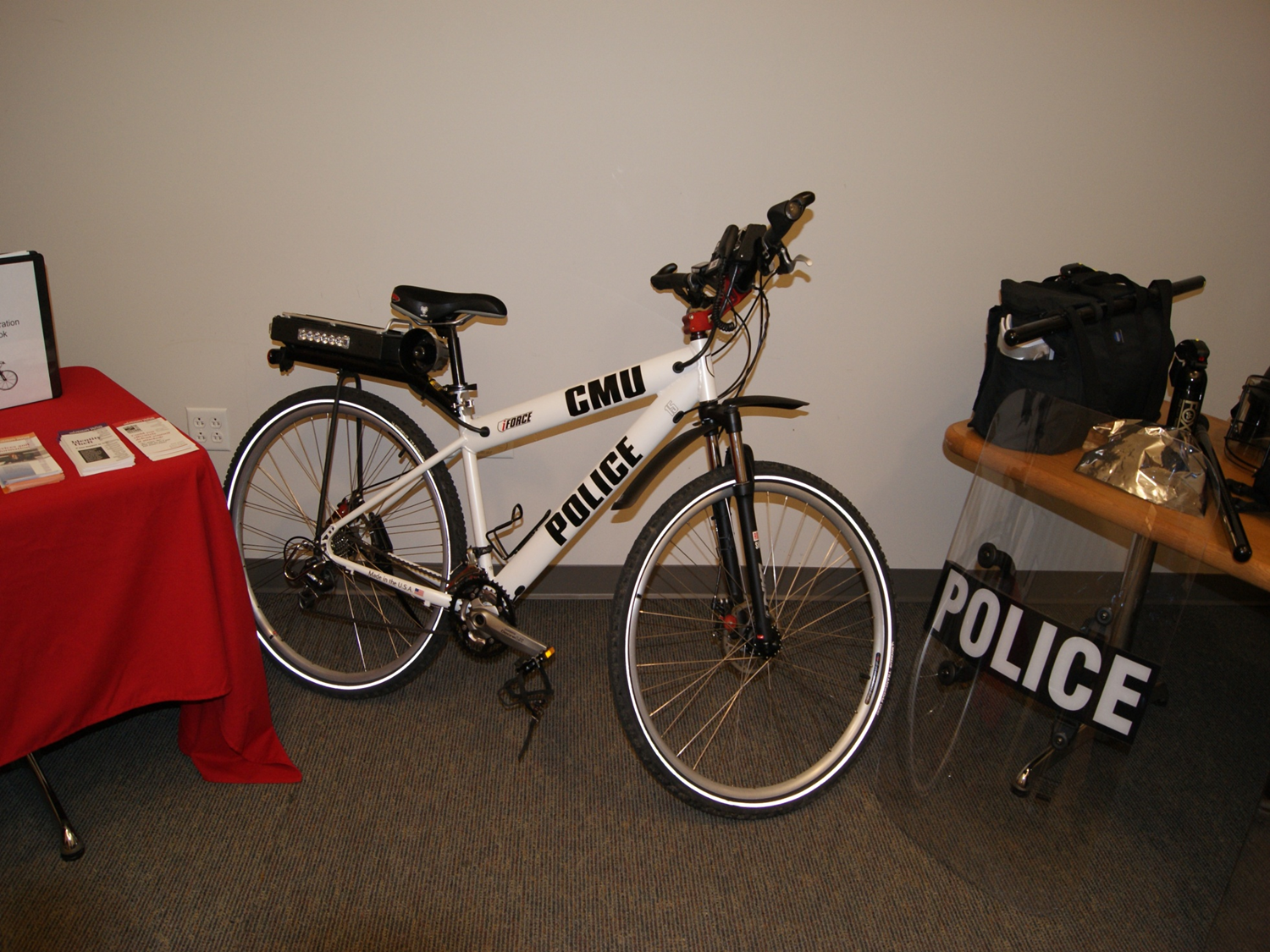 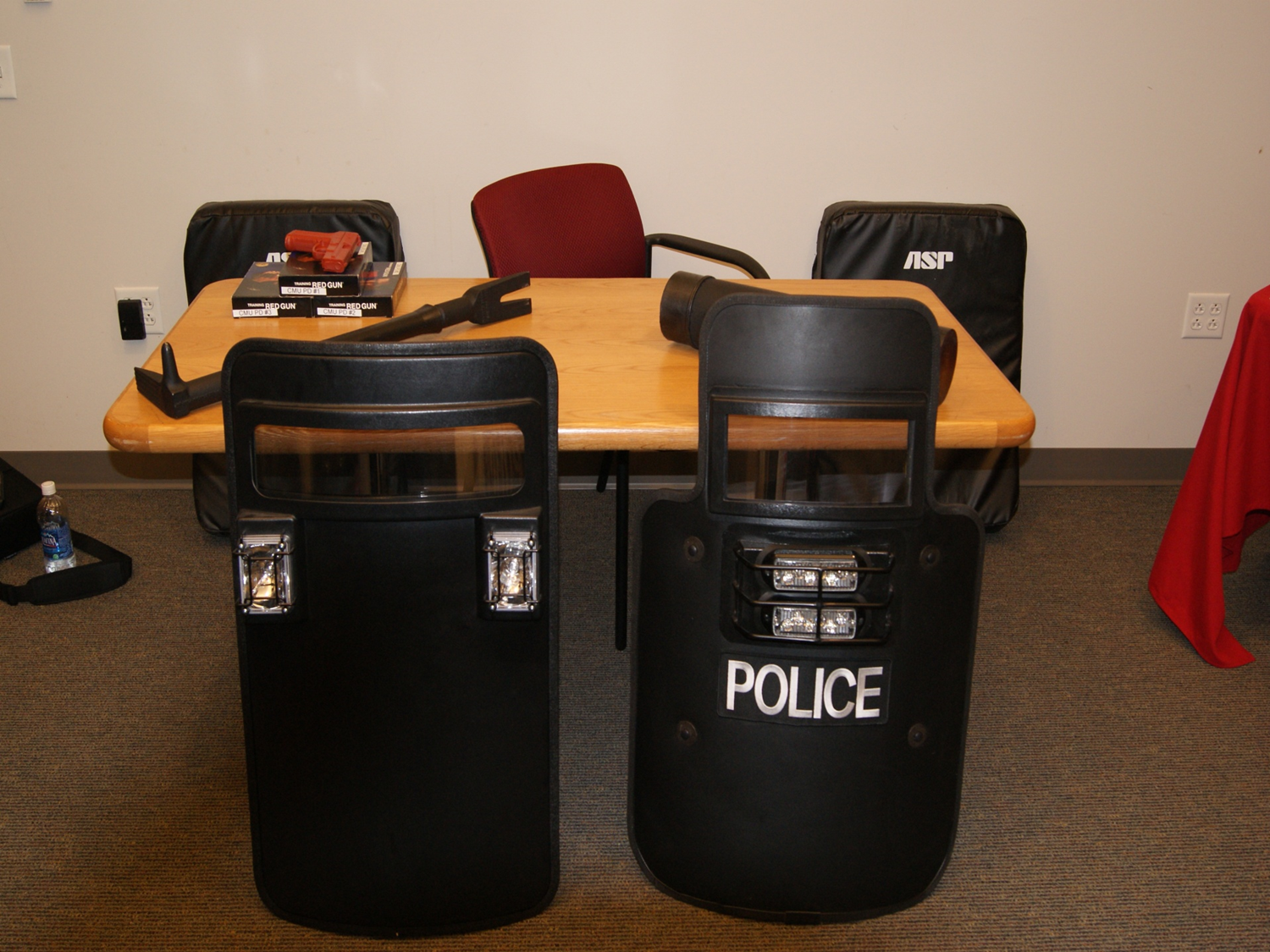 “Exit” Interview
Recommendations
Valid for 36-months
Awarded by the Pennsylvania Chiefs of Police Association
Re-assessment required to maintain status
Annual Compliance Survey
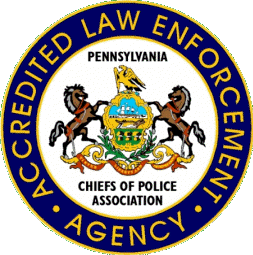 Accreditation Requirements
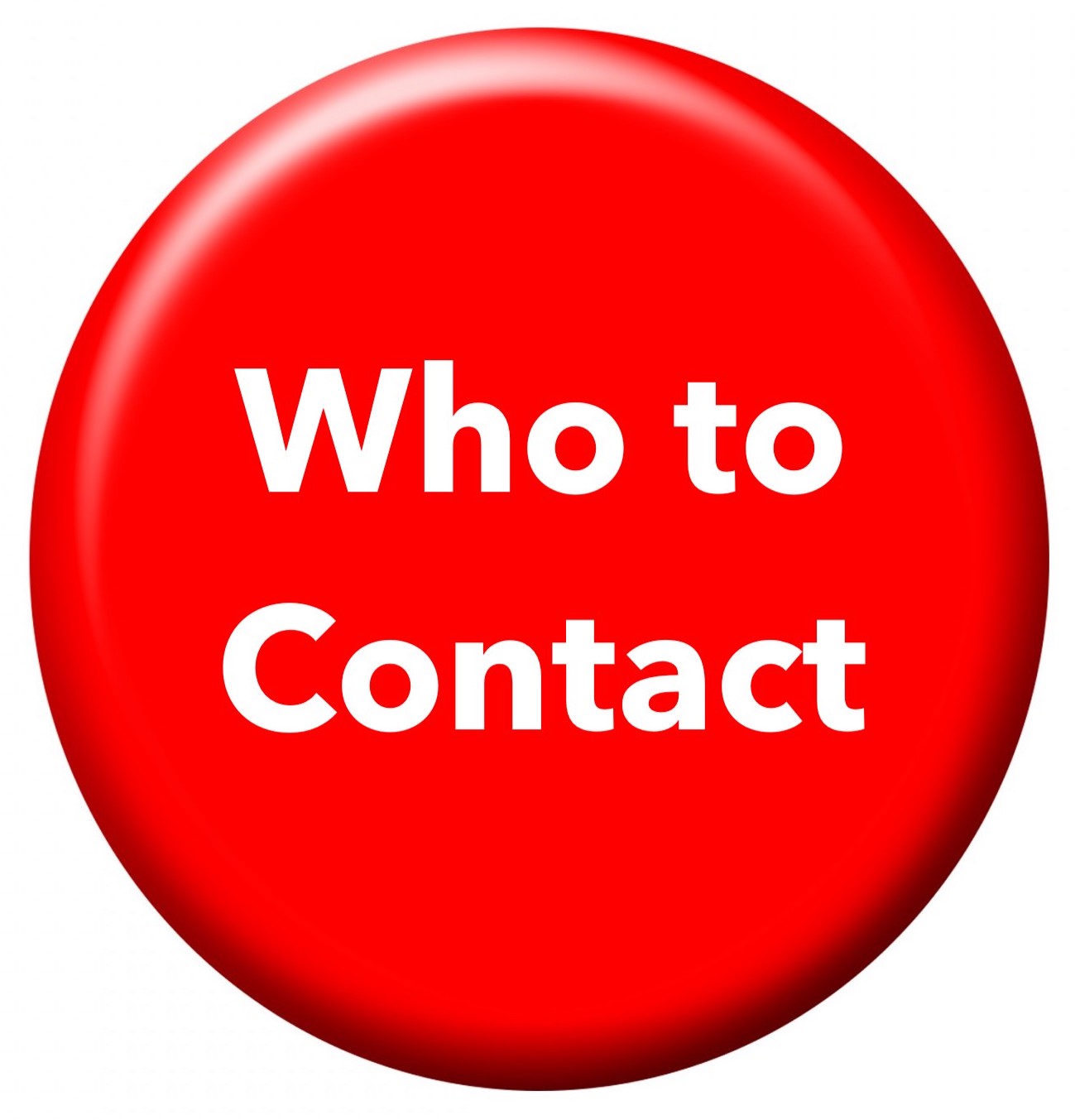 Richard Hammon
Accreditation Program Coordinator
rhammon@pachiefs.org 
Andrea Sullivan
Accreditation Administrative Assistant 
asullivan@pachiefs.org 
www.pachiefs.org
Pennsylvania Chiefs of police association
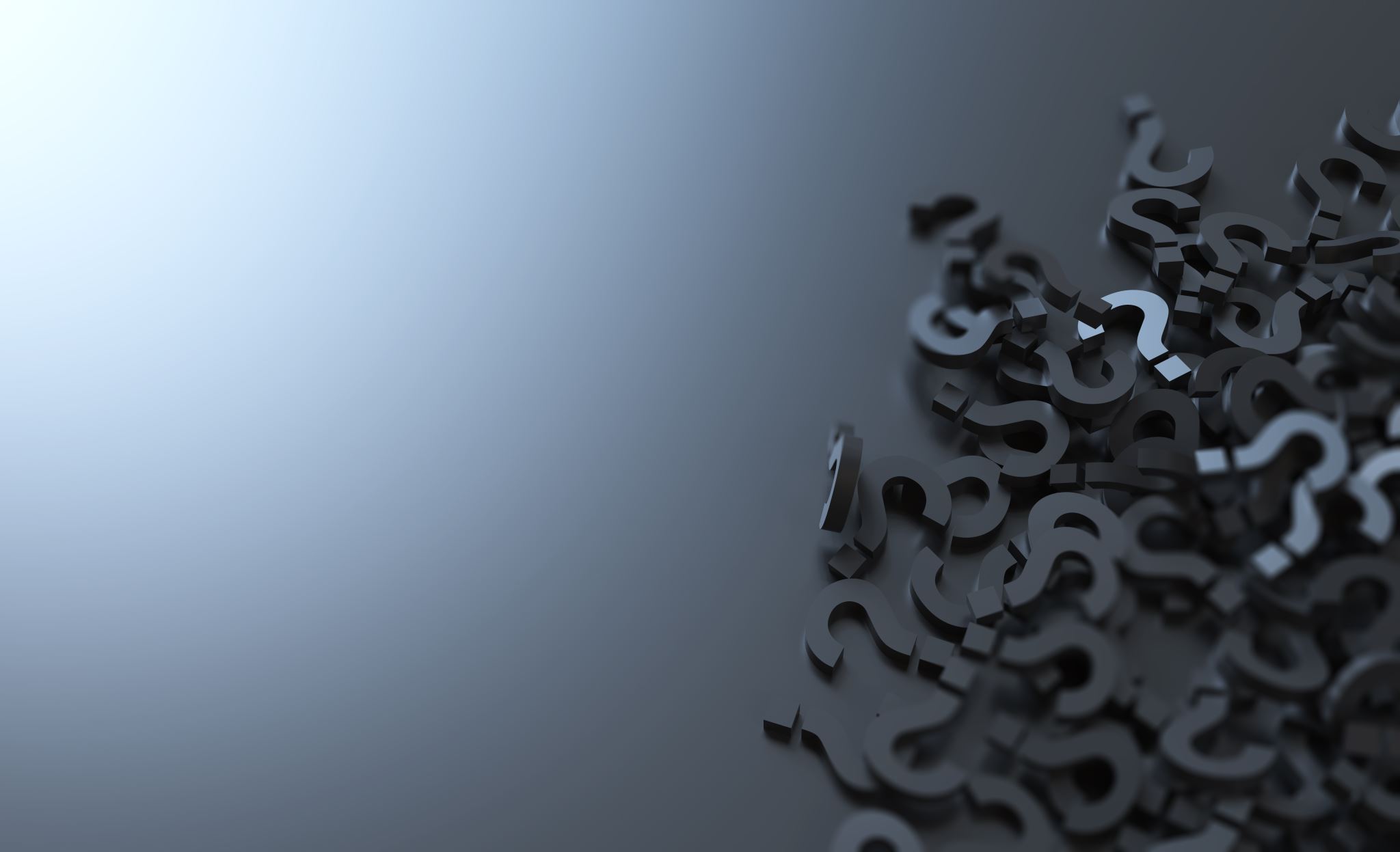 Questions